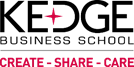 KEDGE Double Degree Program
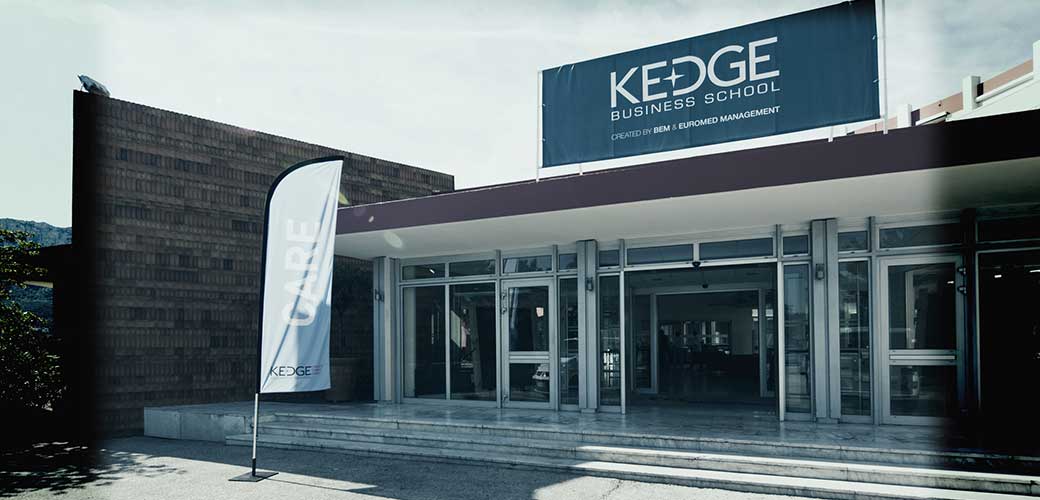 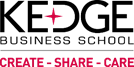 KEDGE Double Degree Program
Requirement: Must be IBMBA students; According to KEDGE Business School, students must be less than 28 years old on the first day they enter the KBS.
Quota: 5/ per year    
Language Requirement: TOEFL iBT 79/ IELTS 6
Application Period: November 1st, 2017-December 1st, 2017
*   You can also refer to the handbook to know more about the course   
      selection
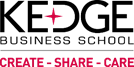 KEDGE Double Degree
Complete two semesters in France;       3 Fundamental Courses to be taken (15ECTS) and 6 in-class elective management (30 ECTS) classes at KEDGE BS to be chosen by the students
Master’s thesis in English
6 months Internship
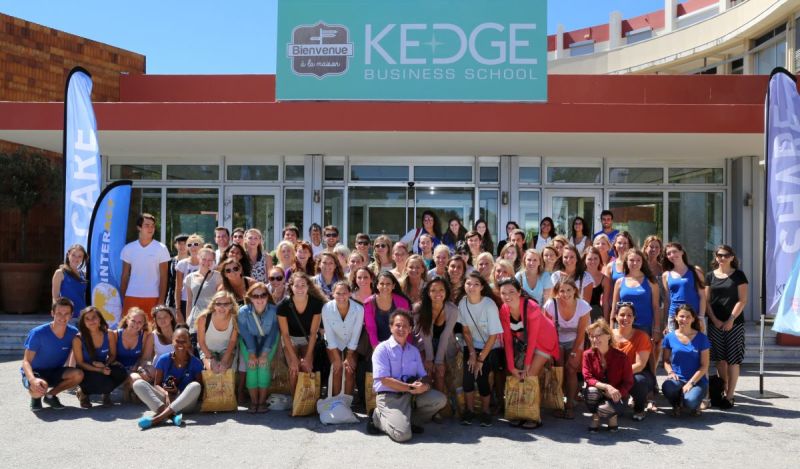 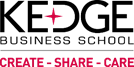 Suggestions toward Course Selection
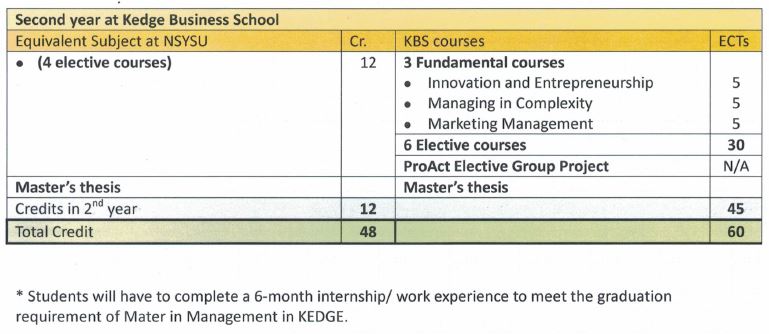 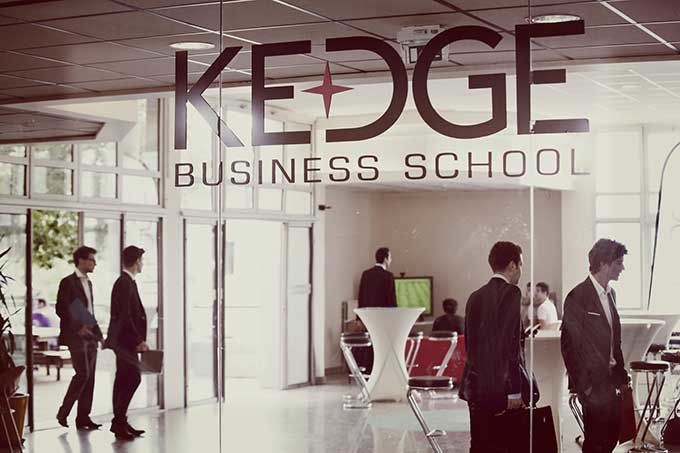 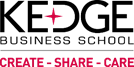 Fee Schedule
Tuition: Registration fee to NSYSU for 2 semesters;  
   No tuition fees for KEDGE Business School
Credit Fee: Number of Credits shown on the transcript X Credit Fee of IBMBA 
Participating students should take care of their own travel and living expenses.
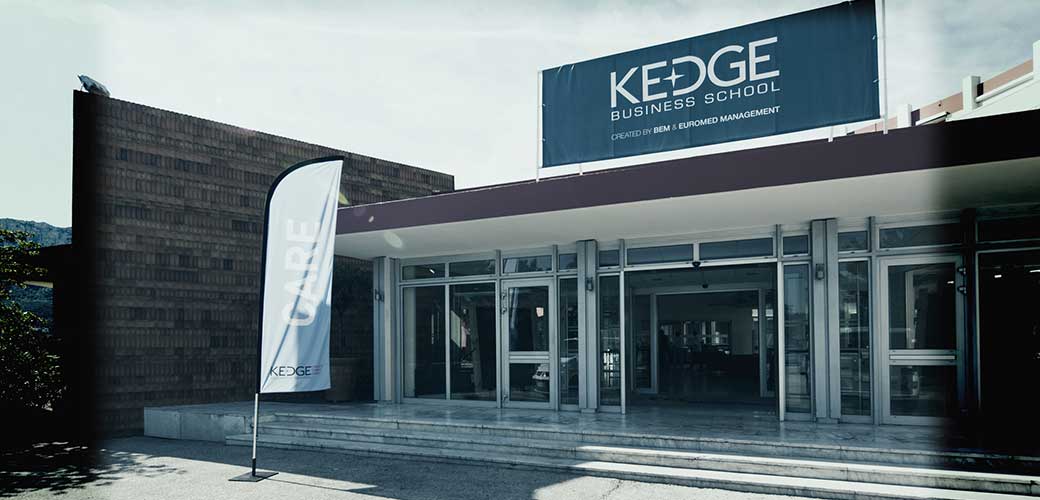 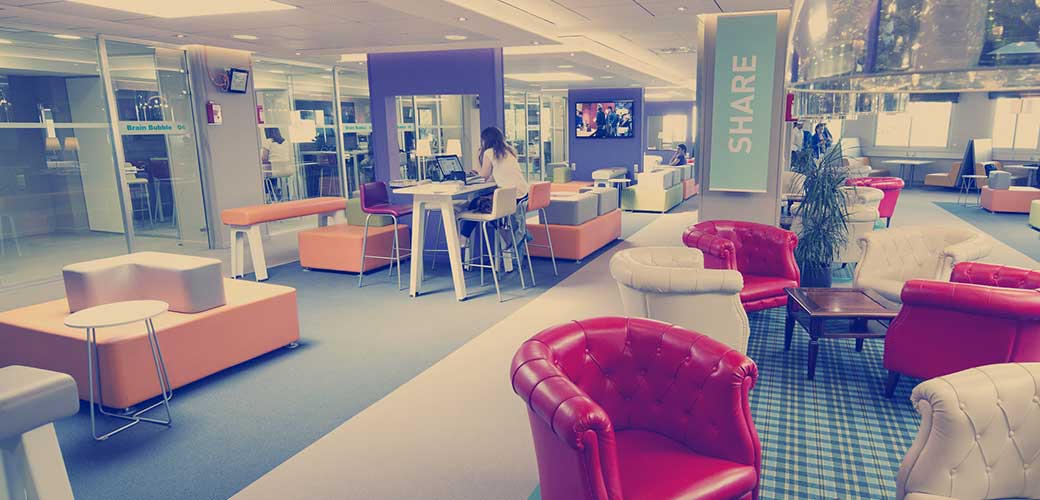 5